Lightning Talk: Project Planning
Hybrid Relightable 3D Gaussian Rendering: A Real-Time Novel View Synthesis System with Triangle Mesh Integration (sdmay25-40)
Project Overview
Our project is a novel view synthesis system that uses 3D Gaussian splats with a raytracer that allows for real time dynamic lighting and the incorporation of traditional polygon meshes.
Use a Machine Learning model to extract material properties from videos to allow for dynamic lighting.

Create a Unity package consisting of our renderer
Problem Statement
Generate new images of a scene under different lighting conditions with new additional objects from a specific point of view using pictures of the scene from different points of view.
Project Management Style
We will be managing our project using the Agile methodology as we are all familiar and have used it in the past.
Sprint Length: 2 weeks to be consistent with advisor meeting times
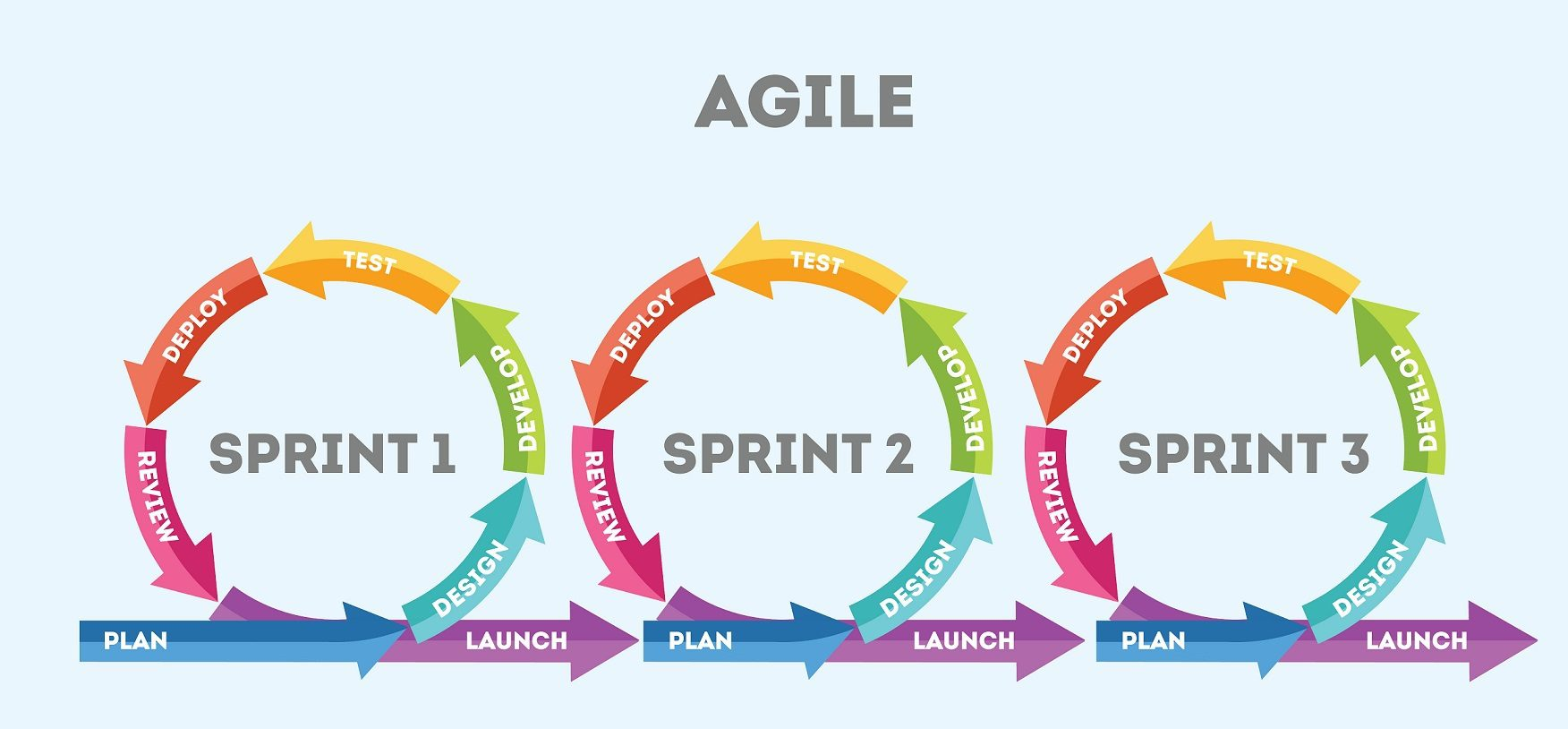 Task Decomposition
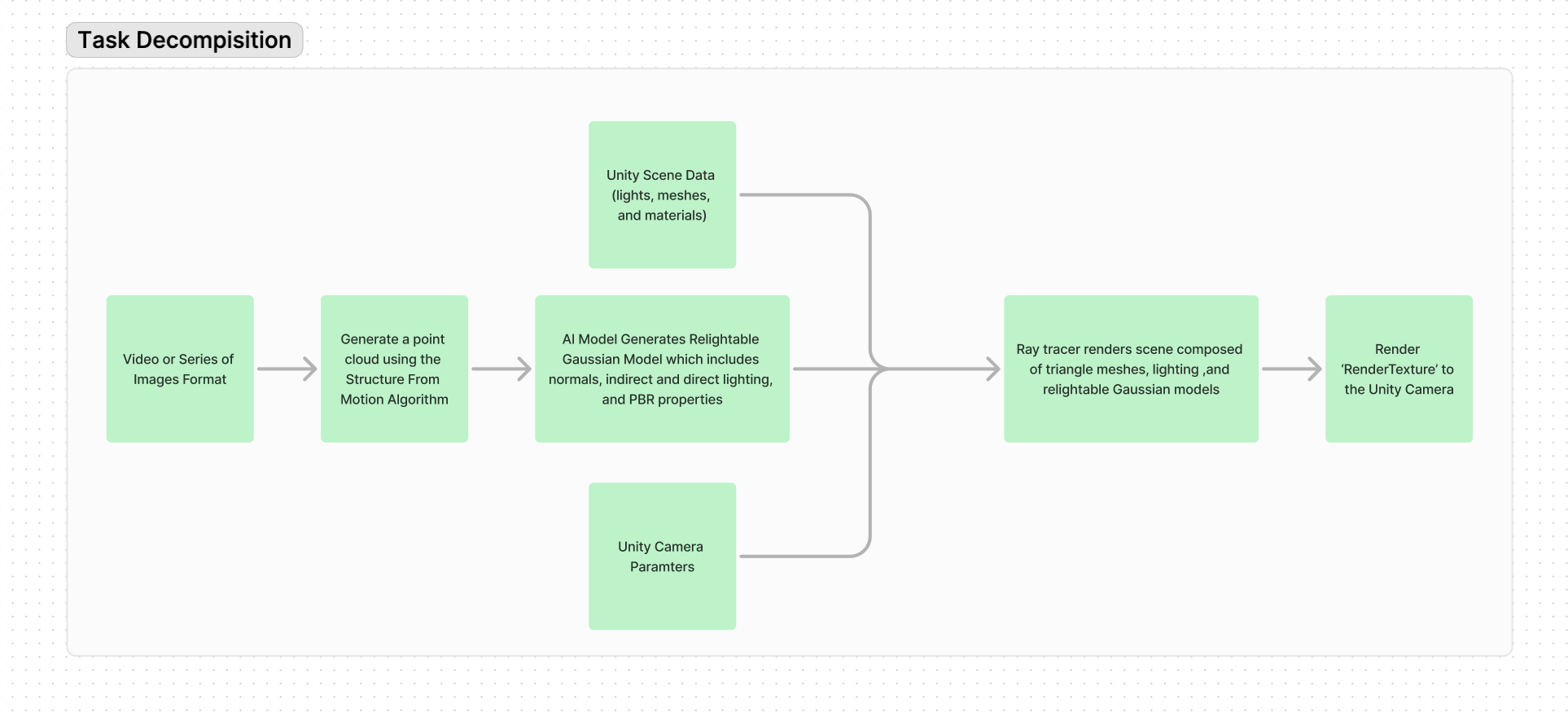 Key Milestones
Ray-Gaussian Intersection
The raytracer is successfully calculating if a ray it casts intersects with a 3D Gaussian  
Ray-Polygon Intersection
The raytracer is successfully calculating if a ray it casts intersects with a polygon face. 
ML Model extracting Surface Normals
The ML Model is successfully analyzing a given point set and extracting Normals from surfaces 
ML Model extracting PBR Properties
The ML Model is successfully analyzing a given point set and extracting material property values used in Physics Based Rendering
Unity Package
A Unity package containing our renderer correctly renders 3D 
Gaussians with triangle meshes
Key Risks
Gaussian surface normals ML prediction

Poor quality datasets for ML models

Raytracer performance sustaining 30 frames per second
Conclusion
We are trying to accomplish creating a program that has enhanced performance compared to other novel view synthesis systems, while avoiding the pitfalls of Machine Learning and the real time performance demands.